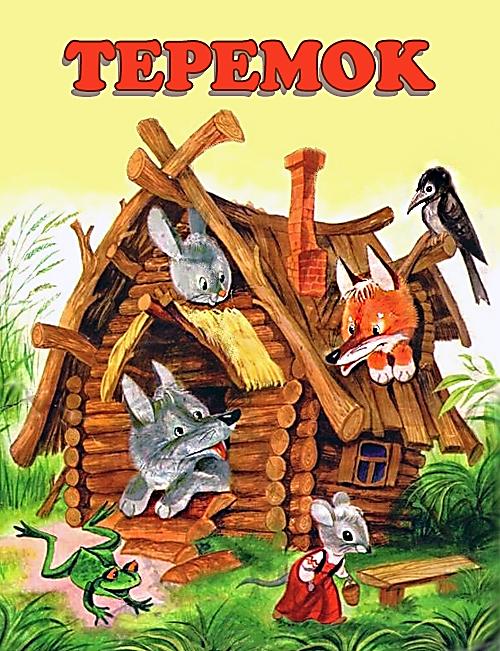 ТЕРЕМОК
Презентацию подготовила
 Лукьянская И.Н.
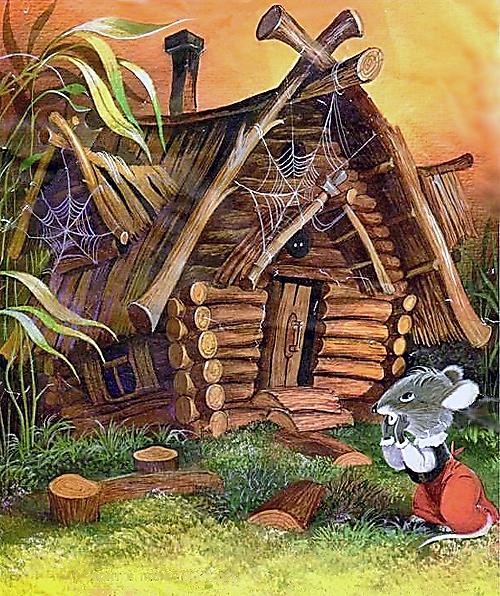 Стоял в поле теремок. Бежала мимо мышка-норушка. Увидела теремок, остановилась и спрашивает:
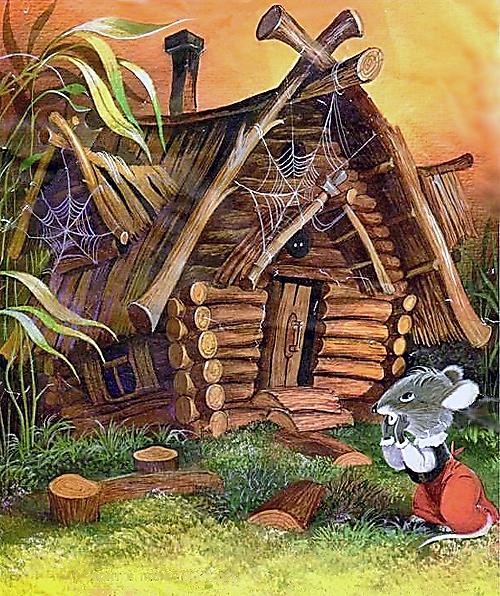 -Кто-кто в теремочке живёт, кто-кто в невысоком живёт? Никто не отзывается. Вошла мышка в теремок и стала в нём жить.
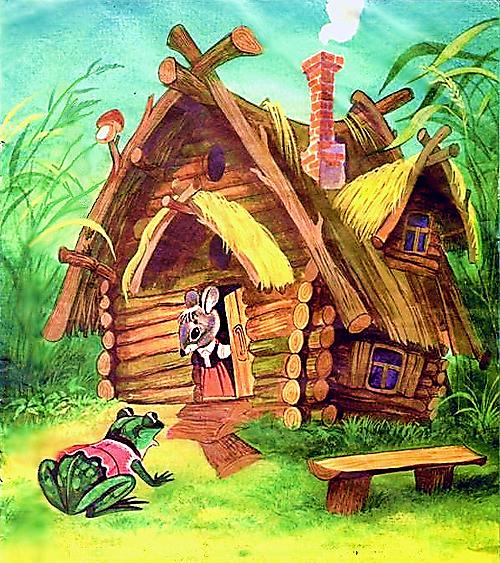 Прискакала к терему лягушка-квакушка и спрашивает: -Кто-кто в теремочке живёт, кто-кто в невысоком живёт.
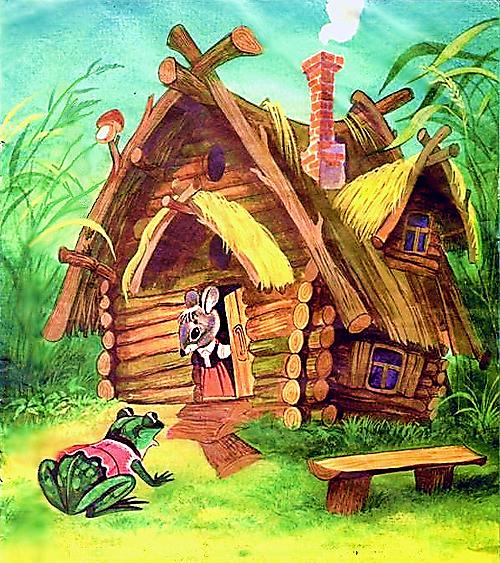 -Я мышка-норушка, а ты кто?-А я лягушка-квакушка.-Иди ко мне жить!Лягушка прыгнула в теремок. Стали они жить вдвоём.
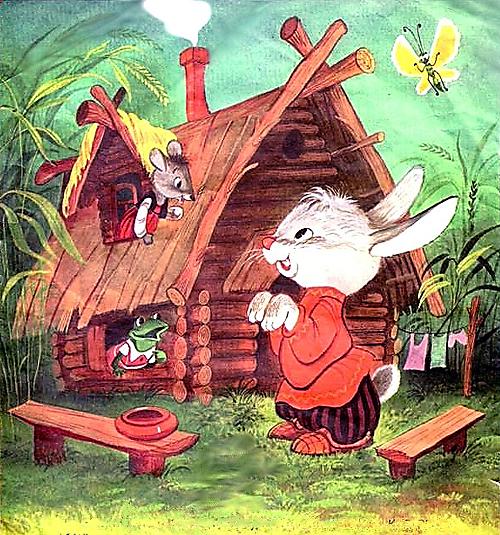 Бежал мимо зайчик-побегайчик. Остановился и спрашивает:-Кто-кто в теремочке живёт, кто-кто в невысоком живёт?
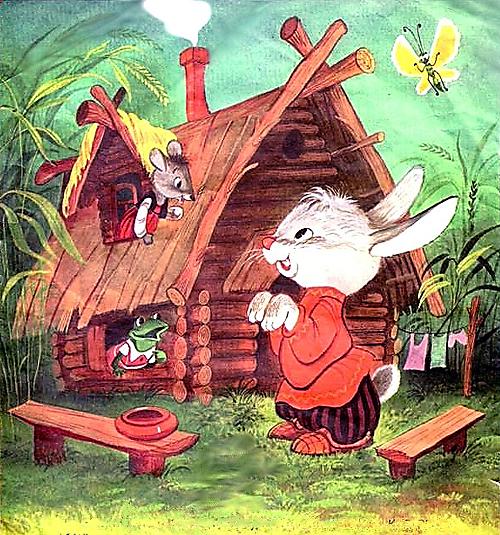 -Я, мышка-норушка.-Я, лягушка-квакушка, а ты кто?-А я зайчик-побегайчик.-Иди к нам жить!Заяц скок в теремок. Стали они втроём жить.
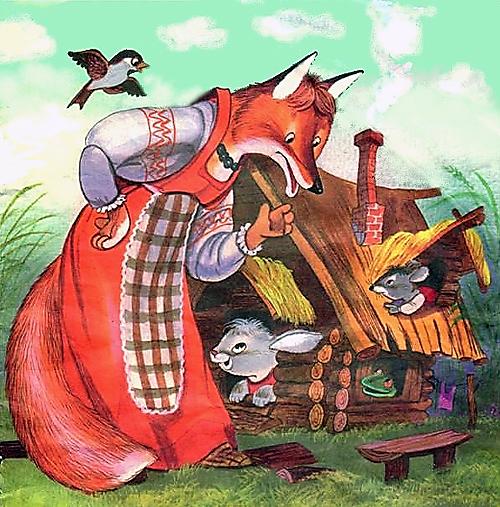 Идёт лисичка-сестричка. Постучала в окошко и спрашивает:-Кто-кто в теремочке живёт, кто-кто в невысоком живёт? -Я, мышка-норушка.-Я, лягушка-квакушка.-Я, зайчик-побегайчик, а ты кто?-А я лисичка-сестричка.-Иди к нам жить!Забралась лисичка в теремок. Стали они вчетвером жить.
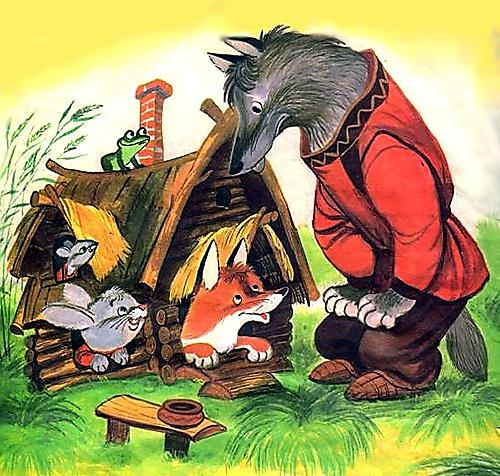 Прибежал волчок-серый бочок и спрашивает:-Кто-кто в теремочке живёт, кто-кто в невысоком живёт?
-Я, мышка-норушка.-Я, лягушка-квакушка.-Я, зайчик-побегайчик.-Я, лисичка-сестричка, а ты кто?-А я волчок-серый бочок.-Иди к нам жить!Волк и влез в теремок. Стали они впятером жить. Вот они все в тереме живут, песни поют.
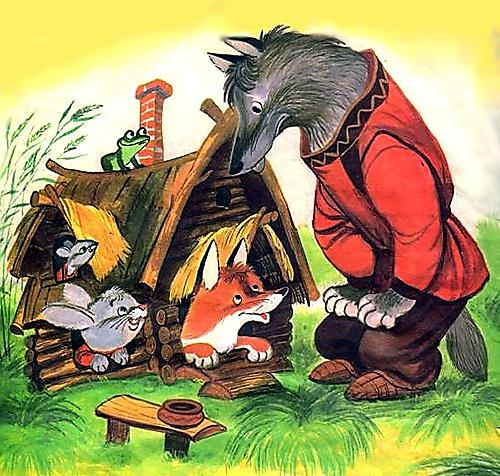 Вдруг идёт мимо медведь косолапый. Увидел теремок, услыхал песни, остановился и заревел во всю мочь:-Кто-кто в теремочке живёт, кто-кто в невысоком живёт?-Я, мышка-норушка.-Я, лягушка-квакушка.-Я, зайчик-побегайчик.-Я, лисичка-сестричка.-Я волчок-серый бочок, а ты кто?-А я медведь косолапый.-Иди к нам жить!
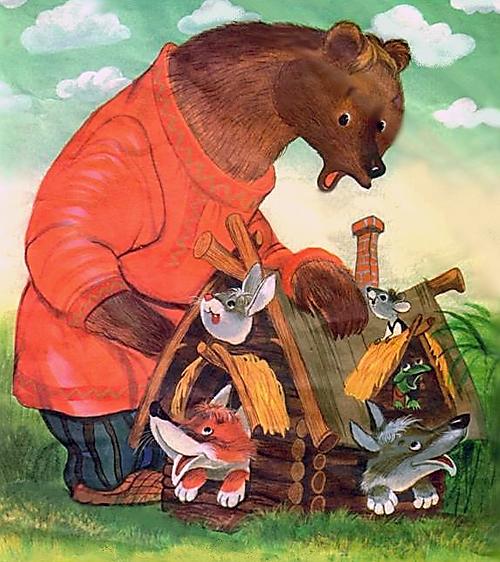 Медведь и полез в теремок. Лез-лез, лез-лез – никак не мог влезть и говорит:-Я лучше у вас на крыше буду жить.-Да ты нас раздавишь!-Нет, не раздавлю.-Ну так полезай!Влез медведь на крышу и только уселся, как затрещал теремок, упал на бок и развалился.
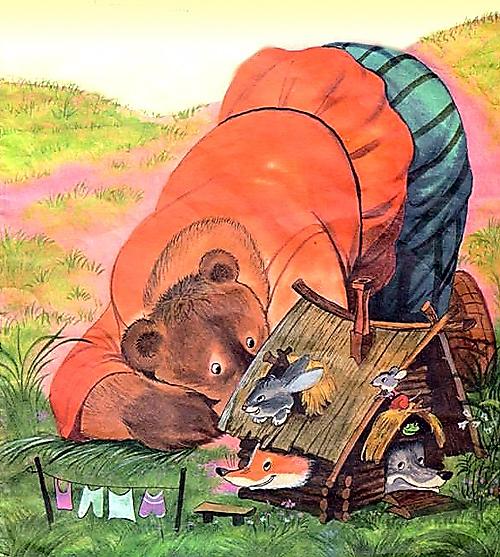 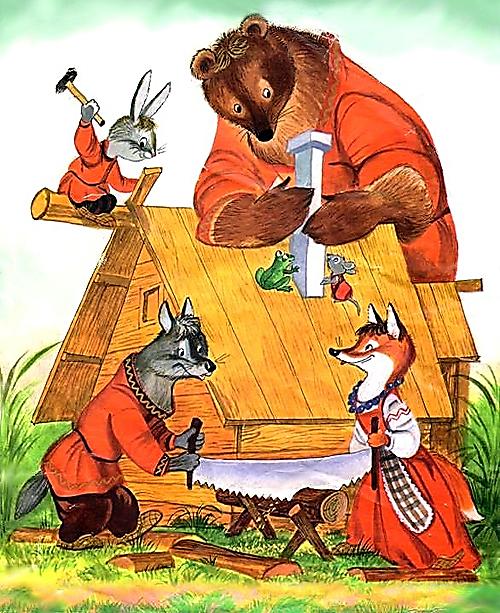 Еле-еле успели из него выскочить мышка-норушка, лягушка-квакушка, зайчик-побегайчик, лисичка-сестричка, волчок-серый бочок – все целые и невредимые. Принялись они брёвна носить, доски пилить – новый теремок строить. Лучше прежнего выстроили!
КОНЕЦ